简    介
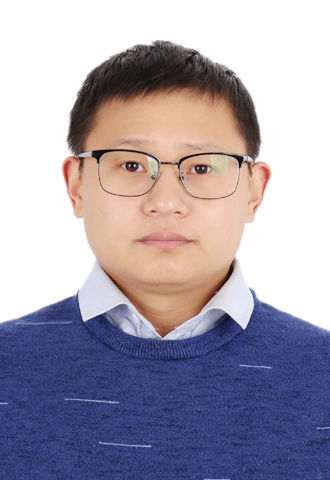 刘玉峰   
籍贯：河北石家庄               
民族：汉
政治面貌：中共党员            
出生年月：1989年12月
南开大学有机化学博士
发表SCI论文10余篇，其中以第一作者身份在Angew. Chem. Int. Ed.、Org. Lett. 等期刊发表论文4篇，累计影响因子超40
主持河北省自然科学金1项
2013
Now
2009
2016
2022
2019
博士
工作
硕士
学士
河北北方学院
南开大学
河北工程大学
陕西师范大学
内蒙古大学
简    介
工作经历
2020.5—2022.12                  河北工程大学               材料科学与工程学院                   讲师
2023.4—现在                        河北北方学院                 理学院应用化学系                     讲师

研究领域
一、碱金属复合盐配合物的设计合成及催化应用研究
二、I2/S-H体系促进的有机合成方法学研究